Jeopardy
SOC 2 FINAL EXAM REVIEW
Instructions
First, I need a volunteer to help me keep score
Break into 3-5 small groups; 4-6 students per group

Your group will decide which category and point level you want read, but any group can answer the question. The first group to have one person raise their hand gets to answer.
If you get the question wrong, the points are deducted. Other groups can raise their hand to answer.
The group who correctly answers the last question gets to pick the next category

Questions will ‘time out’ after 1 minute – no one gets the points
The game will end when all questions have been answered OR when there is 5 minutes left in the class session
If there is a tie, we will enter into a sudden-death lightning round
The winning group gets prizes!!
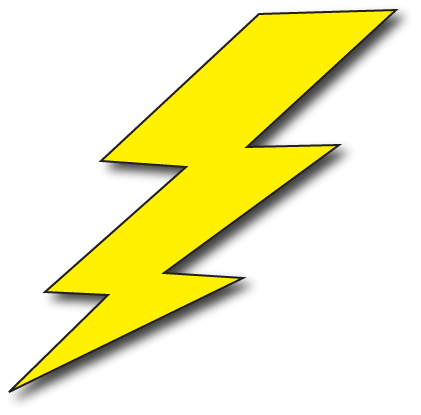 The family has a natural and functional division of labor, and often provides a _______ in a heartless world. 
Haven
Order Perspective10
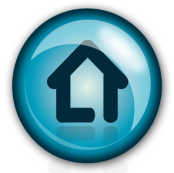 This economic system inspires innovation through competition and private profit. 
Capitalism
Order Perspective 20
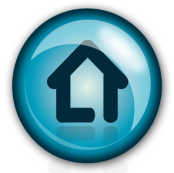 This pluralist theory of power argues that citizens have the power in society because they elect political officials. 
Representative Democracy
Order Perspective 30
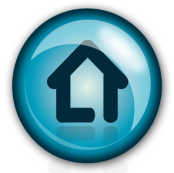 This practice of sorting students is functional because it helps them find and accept their appropriate place in the societal division of labor. 
Tracking
Order Perspective40
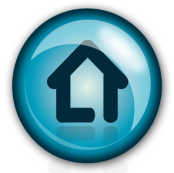 Adam Smith argued that capitalist markets are functional and self-sustaining because they are driven by…
The invisible hand
Order Perspective50
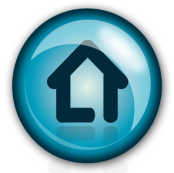 Political leaders and political institutions (such as Congress or the Supreme Court) exist to support the interests of: 
Those in power/Ruling class
Conflict perspective10
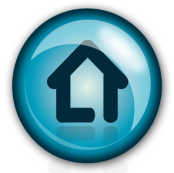 Families play a crucial role in the reproduction of ________ inequality
Class/socioeconomic
Conflict perspective20
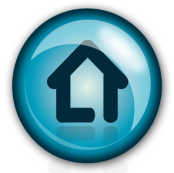 The concept of the  ________ conveys the idea that schools teach students how to follow orders, be quiet, please authority figures, and conform to the status quo.
Hidden Curriculum
Conflict perspective30
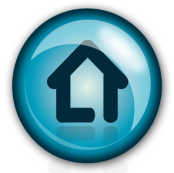 Assuming that Mexican American and Asian American immigrants will assimilate in the same way as early European immigrants ignores the role that _______ plays in their immigration stories. 
Race
Conflict perspective40
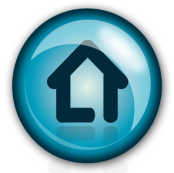 The following is connected to which power elite theory: 
“Power is not an attribute of individuals but rather of social organization. The elite in society is composed of people who occupy the power roles in society [such as the presidency, Federal Reserve Board, corporate boards of directors, etc].”
Parenti’s “Bias of the System” theory
Conflict perspective50
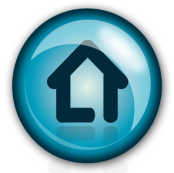 When it comes to social networks, variety is better than quantity for all except the most elite in society.
Erickson
Name the author 10
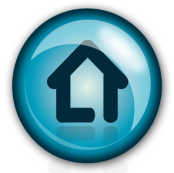 Asian American immigrants are both ‘model minorities’ and ‘forever foreigners’. 
Zhou
Name the Author20
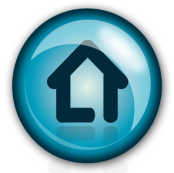 Globalization’s role in eroding national sovereignty is key for understanding increasing violence against minorities. 
Appadurai
Name the author 30
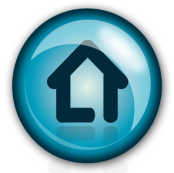 We should not assume that the economic growth of some East Asian countries is evidence that global capitalism makes poor countries richer. 
Giddens et al.
Name the author 40
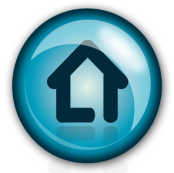 Globalization may play a role in work speed up and shifts in emotional cultures. 
Hochschild
Name the author 50
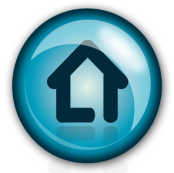 A type of economy where the means of production are owned collectively and used for collective benefit. 
Socialism
institutions10
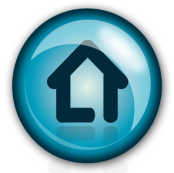 A perceived decline in social values is usually explained by a decline in this institution
Family
institutions20
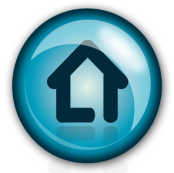 Capitalism is based on a liberal, or individualistic, philosophy. As a result, __________ are blamed for poverty while ___________ get the credit for wealth and economic growth. 
Poor people; rich people/wealthy
institutions30
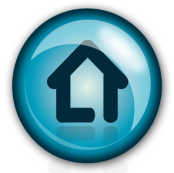 These are all characteristics of ________, which has become increasingly important in the global economy:
Temporary, contracted, part-time, limited benefit, sporadic wages
Contingent Employment
institutions40
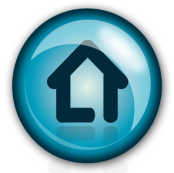 Imposing religious beliefs into educational curricula is one consequence of _______. 
Local control of education
institutions50
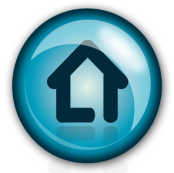 What famous phrase describes why globalization is universally beneficial for everyone?
“A rising tide lifts all boats”
Global inequality10
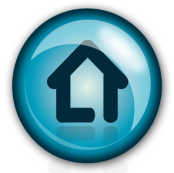 True or False: the worldwide spread of neoliberal, free trade markets has decreased global inequality. 
FALSE
Global inequality 20
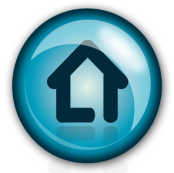 This theory assumes that core, periphery, and semi-periphery regions are connected through global commodity chains. 
World System Theory
Global inequality30
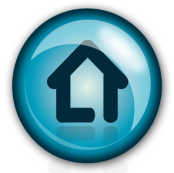 After 1989, the ideological underpinnings of globalism were strengthened because…
End of cold war marked the symbolic death of communism and the ‘inevitability’ or ‘superiority’ of capitalism
Global inequality40
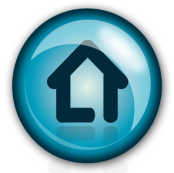 The future of global inequality is uncertain, however there is relative consensus that the future will be categorized by increasing gaps in _________ that, without concerted intervention, will create permanent global inequality. 
Technology (Sachs)
Global inequality50
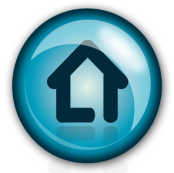 True or False: Social movements are the only kind of agency. 
False
Human agency10
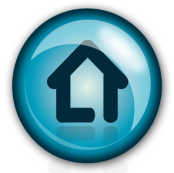 Immigrations often form mutual aid networks in host societies. Is this a form of agency?
Yes
Human agency20
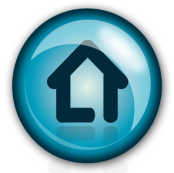 If a social movement is successful, its goals are ___________.
Institutionalized
Human agency30
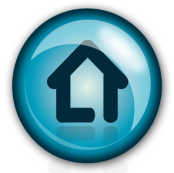 Elderly people are often more engaged in organizations that advocate their interests. Name one of these organizations. 
AARP
NC to preserve social security and medicare
NC of Black Aged
Gerontological Society
Human agency40
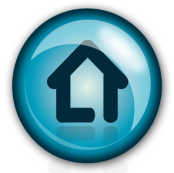 The growing wealth gap, tax exemptions for the rich, bank bailouts, weakening unions, cuts to public benefits, disenfranchisement, the unemployment of young/educated people are all components in what Eitzen et al call a “____________.”
World class recipe for social unrest
Human agency50
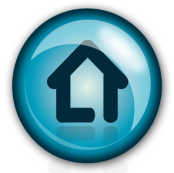 LIGHTNING ROUND
You have 2 minutes to answer the following 5 questions. 
The group who gets the MOST correct will win the game.
May the odds be ever in your favor
Policies where subsidies go directly to businesses in order to encourage companies to hire more workers and create more jobs are called _______.
This is a term that describes when independent contractors work from home.
__________ occurs when the goal of maintaining social movement organizations supersedes the original goals of the movement. 
Which type of countries have the highest rate of population growth: low-, middle-, or high-income countries?
What was the ‘Battle in Seattle’?
Trickle down solutions
Homeshoring/Homesourcing
Goal Displacement
Low-Income Countries
1999 WTO protests